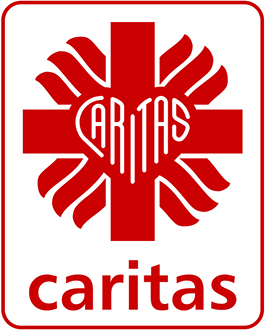 SZKOLNE KOŁO CARITAS
Warszawa, 11.05.2015 r.
SZKOLNE KOŁO CARITAS - DEFINICJA
Szkolne Koło Caritas (SKC) jest organizacją uczniowską, która włącza się na zasadzie wolontariatu w działalność charytatywną, opiekuńczą i wychowawczą prowadzoną przez Caritas. SKC mogą powstawać w szkołach podstawowych, w gimnazjach i w szkołach średnich. Spełniają one ważną rolę w pracy wychowawczej szkoły. Ich fundament działania opiera się na autentycznym zaangażowaniu młodzieży na rzecz potrzebujących, na wzajemnym zaufaniu, współodpowiedzialności i pracy zespołowej. 

Tworząc SKC mamy do czynienia z sytuacją, w której organizacja Kościoła Katolickiego (kościelna jednostka prawna) wkracza w specyficzną strefę, regulowaną przez prawo oświatowe. W związku z tym musi ona poddać reżimowi tego prawa, zgodnie z art. 19 Konkordatu „RP uznaje prawo wiernych do zrzeszania się zgodnie z prawem kanonicznym i w celach określonych w tym prawie. Jeżeli te zrzeszenia poprzez swoją działalność wkraczają w sferę regulowaną prawem polskim, podlegają także temu prawu”.

Podstawa prawna działalności SKC:
	- Konwencja o Prawach Dziecka z dnia 20 listopada 1989 r.
	- Ustawa o systemie oświaty z dnia 7 września 1991 r.
	- Rozporządzenie MENiS z dnia 21 maja 2001 r. w sprawie ramowych statutów publicznego   przedszkola oraz publicznych szkół
	- Rozporządzenie Ministra Edukacji Narodowej z dnia 23 grudnia 2008 r. w sprawie podstawy programowej wychowania przedszkolnego i kształcenia ogólnego w poszczególnych typach szkół
	- Ustawa z dnia 24 kwietnia 2003 r. o działalności pożytku publicznego i o wolontariacie
	- Statut Caritas diecezjalnej
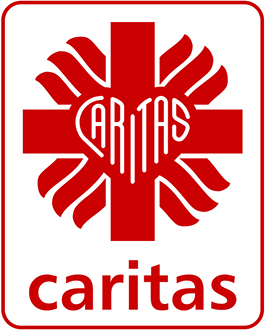 W JAKI SPOSÓB POWOŁAĆ SZKOLNE KOŁO CARITAS?
Uczniowie i nauczyciele chcący działać w Szkolnym Kole Caritas, zwracają się do dyrektora szkoły, aby wystąpił do Caritas diecezjalnej o powołanie Koła. 


Dyrektor szkoły, po uzyskaniu pozytywnej opinii rady szkoły lub rady rodziców, występuje do Dyrektora Caritas danej diecezji z prośbą o powołanie Szkolnego Koła Caritas oraz informuje, kto będzie opiekunem koła, a także proponuje asystenta kościelnego (w zależności od diecezji). Poniżej przykładowy wniosek (Archidiecezja Białostocka).



Dyrektor Caritas powołuje Szkolne Koło Caritas i nadaje mu regulamin. W Diecezji Rzeszowskiej regulamin nadawany jest przez ordynariusza. Poniżej przykładowy regulamin.


Może również odbyć się uroczysta inauguracja koła połączona z wręczeniem legitymacji członkowskich w dniu ustalonym przez Dyrektora Caritas (np. w Niedzielę Miłosierdzia Bożego, Światowy Dzień Wolontariusza lub w innym ustalonym terminie).
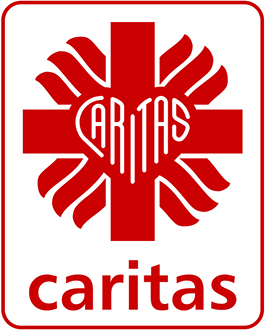 STRUKTURA SKC
Opiekun (nauczyciel)
Asystent kościelny (katecheta lub duszpasterz); w przypadku mniejszych diecezji zadanie asystenta, czyli nadzorowanie działalności Koła w imieniu Caritas może realizować inna powołana przez Dyrektora Caritas osoba, np. koordynator wolontariatu lub opiekun
Przewodniczący
Zastępca
Sekretarz
Skarbnik
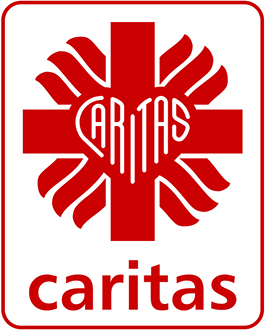 KTO MOŻE BYĆ CZŁONKIEM SKC?
Członkiem SKC może być każdy uczeń, który akceptuje zasady i misję opisaną w regulaminie. W Caritas Diecezji Rzeszowskiej członkiem SKC może być tylko członek Kościoła Katolickiego, natomiast współpracownikiem może być każdy, niezależnie od wyznania, albo nawet osoba niewierząca.
	W Archidiecezji Gdańskiej członkiem koła może być każdy uczeń szkoły podstawowej, gimnazjalnej bądź średniej, który włączył się w pracę koła jako kandydat i wyraża chęć pełnego w nim uczestnictwa poprzez wypełnianie obowiązków wynikających z regulaminu koła. Uczeń, zanim zostanie przyjęty do SKC, jest kandydatem na członka. Kandydaci na członków koła mają te same obowiązki co członkowie oraz prawo uczestniczenia w działalności koła. Przyjęcie w poczet kandydatów dokonuje Zarząd Koła na wniosek ubiegającego się o członkostwo. Uznania za członka koła dokonuje Zarząd Koła na wniosek ubiegającego się, za zgodą rodziców (dla kandydata poniżej 18 roku życia), po półrocznym okresie kandydackim. Okres kandydacki może ulec skróceniu decyzją Zarządu Koła. 
	Członkowie SKC mają obowiązek żyć i pracować zgodnie z zasadami miłości bliźniego, dążyć do urzeczywistnienia w sobie pełni miłosierdzia chrześcijańskiego, dbać o dobre imię szkoły i SKC, troszczyć się o rozwój SKC, wykonywać prace podejmowane przez SKC, uczestniczyć w zebraniach SKC. Obowiązkiem członka SKC jest również realizacja misji SKC, czyli budowanie cywilizacji miłości.
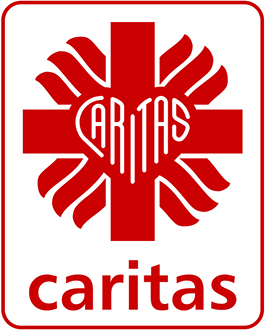 ZADANIA OPIEKUNA SKC
Organizacyjne:
	- realizacja programu SKC
	- formalności założycielskie
	- zapoznanie z regulaminem i wdrażanie go w struktury SKC
	- przeprowadzenie wyboru Zarządu Koła i ustalenie stałych terminów spotkań
	- planowanie wraz z Zarządem działalności Koła
	- kontakt z dyrektorem szkoły
	- przydział zadań i czuwanie nad ich realizacją
	- kontakt z asystentem kościelnym lub inną osobą wypełniającą jego zadania, np. koordynatorem wolontariatu lub opiekunem
	- troska o sprawny przepływ informacji
	- czuwanie nad prowadzeniem kroniki
	- kontrola rozliczania pieniędzy i innych dóbr przekazywanych ubogim
	- współpraca z Caritas diecezjalną
Wychowawcze:
	- wychowywane członków SKC w duchu miłości bliźniego
	- integracja grupy poprzez regularne spotkania i udział w imprezach zewnętrznych 
	- uwrażliwianie na potrzeby innych
	- zaszczepianie i pogłębianie idei wolontariatu jako świadomej, dobrowolnej i bezpłatnej działalności na rzecz innych
	- troska o rozwój osobowości członka SKC
	- inspirowanie do osiągania coraz lepszych wyników w nauce
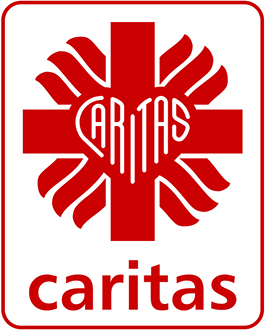 ZADANIA ASYSTENTA KOŚCIELNEGO
Kształtowanie osobowości wolontariuszy w duchu chrześcijańskim (pomoc w głębszym zrozumieniu, pogłębieniu i szerzeniu nauki o Miłosierdziu Bożym)
Troska o rozwój kultu Miłosierdzia Bożego
Krzewienie czynnej miłości bliźniego
Formacja i integracja grupy poprzez dni skupienia i rekolekcje
Inspirowanie do podejmowania działań na rzecz środowiska lokalnego
Pomoc w wyborze patrona
Angażowanie członków SKC do udziału w liturgii
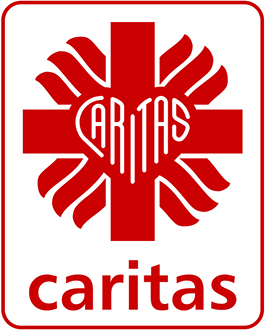 CELE SKC
Na płaszczyźnie formacji charytatywnej:
	- uwrażliwienie na różne obszary ludzkiej biedy i krzewinie ducha czynnej miłości bliźniego
	- troska o podnoszenie kwalifikacji do niesienia pomocy innym
	- stwarzanie atmosfery mobilizującej do wymagania od siebie i do pracy nad sobą, kształtowanie osobowości i dążenie do wszechstronnego rozwoju młodego człowieka i odpowiedzialności za kościół i ojczyznę
	- coraz większe zrozumienie i pogłębienie nauki Jezusa Chrystusa przede wszystkim o Miłosierdziu Bożym oraz jej szerzenie
	- kształtowanie formacji charytatywnej poprzez praktyki religijne

Na płaszczyźnie działania:
	- rozeznawanie konkretnych potrzeb w najbliższym środowisku, szkole, domu, sąsiedztwie oraz organizowanie pomocy
	- stała współpraca z Caritas i włączanie się w działania przez nią prowadzone
	- współdziałanie z innymi organizacjami młodzieżowymi oraz innymi podmiotami
	- współpraca z Parafialnym Zespołem Caritas


Żródło: Podręcznik opiekuna Szkolnego Koła Caritas, opracowanie redakcyjne: Michał Gaweł
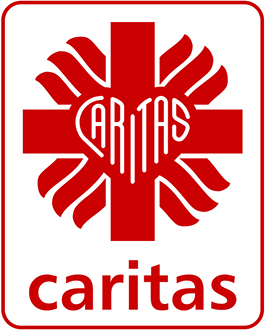